My town Zambrów
Zambrów in Poland
Coat of arms of Zambrów
The emblem legend Zambrów
It refers to the past of Zambrów, as in the Middle Ages bisons used to live in the surrounding woods. Also, the city's name is derived from the Old Polish noun which means „the place of residence of bisons”.

The pattern of the coat of arms was adopted by City Council Resolution No. 26 / V / 03 of 25 February 2003.
Population of Zambrów
This is my school
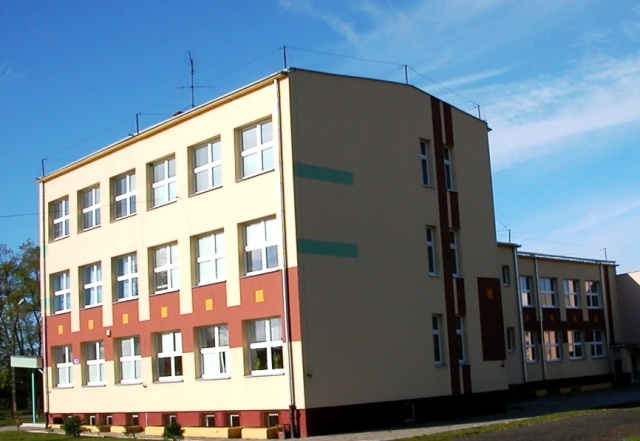 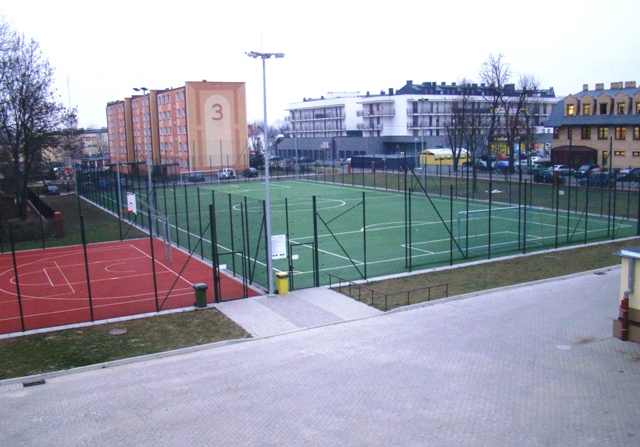 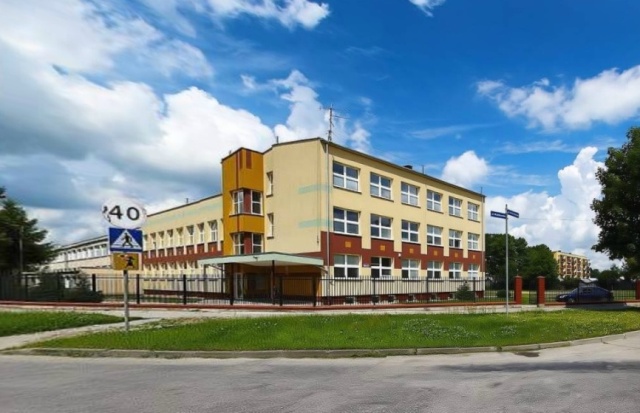 Pool in Zambrów
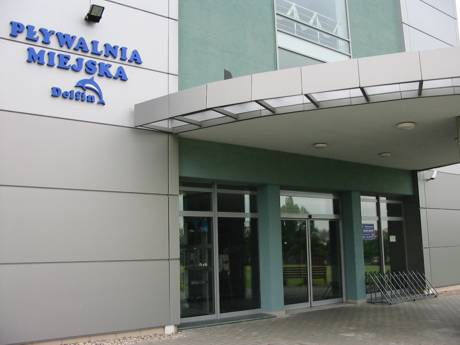 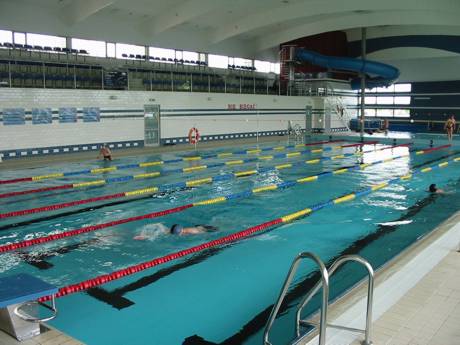 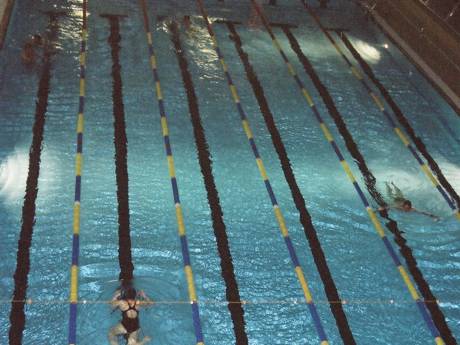 The End
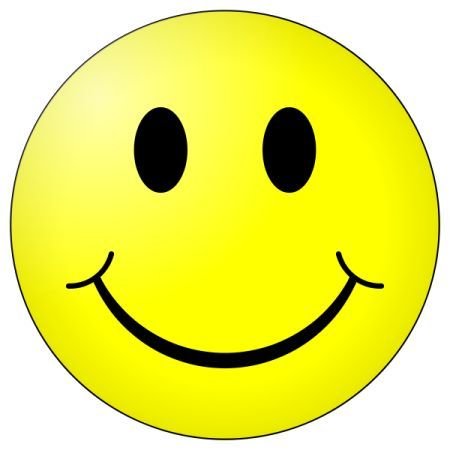 Made by PatrykThanks